TRACING RAW MATERIALS THROUGH THE SUPPLY CHAIN: FOOD PROCESING COMPANY
U2SID Erasmus + Digital Challenge at University "Luigj Gurakuqi" of Shkodra
Team
Students: Gentiana Prendi (Finance), Klea Qallija (Business), Arbi Gjylbegaj (Informatics), Orkid Barbullushi (Informatics)
Academics: Erjola Barbullushi, Ermira Kalaj, Arjeta Anamali
IT support: Noel Radovani
Outline :
Executive summary of the project team
Company's profile
Objectives of the project team
Methodology and data collection
Solution proposal
Executive Summary
This study focuses on enhancing the traceability of raw materials within a local food processing company. 

The goal was to design a traceability system that complies with national and EU food safety standards while improving operational efficiency and customer trust.
Company Profile
The company was founded in 2002 in Shkoder;
-6  mobile commercial units
-2 shops, and two warehouses in Shkoder and Tirana
-19 employees 
-30 products
-Geographical distribution area reaches 17 cities
Company Profile through years
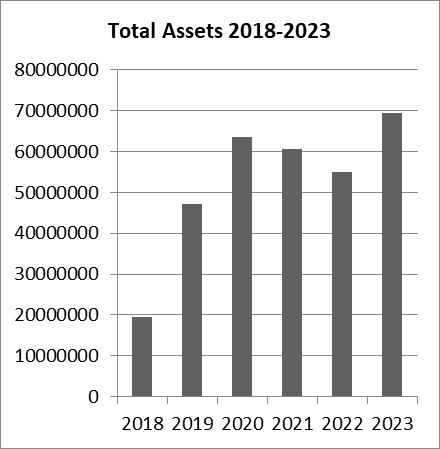 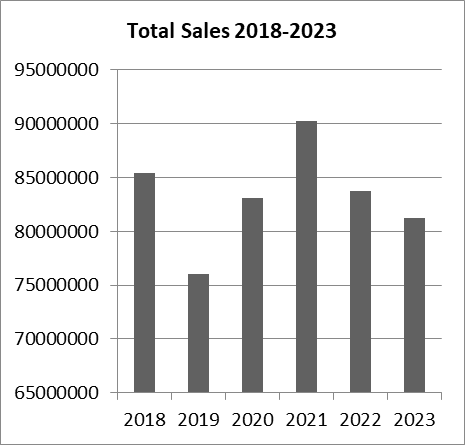 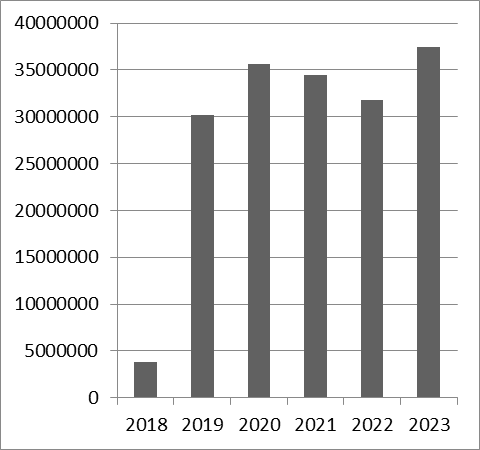 Objectives
- Strengthen product recall management
- Ensure compliance with food safety laws
- Improve inventory management
- Increase customer trust through transparency
Methodology Overview
A mixed-methods approach was used, combining qualitative and quantitative data.
- Structured interviews
- Direct observations
- Review of internal documents
- System Development Life Cycle (SDLC) methodology
Data Collection Methods
- Interviews with production, logistics, and IT staff
- On-site observations of production processes
- Analysis of technological cards and invoices
- Review of Albanian and EU food safety regulations
System Development Life Cycle (SDLC)
1. Requirement Gathering
2. System Architecture Design
3. Database Structuring
4. Implementation
5. Testing and Validation
Key Findings
- Lack of comprehensive traceability from production to sales
- Potential compliance risks with food safety standards
- Challenges in managing product recalls effectively
- Significant investments in infrastructure (2018-2023)
- Inefficiencies in product tracking and data integration
- Reliance on manual data entry processes
Excel WorkBook Integration 

First solution  - Implemented
Software development: 
Traceability System for Lot Numbers: From Production to Sales
Figure 1.  Link between PSN, NSLF, NIVF, NIPT
a) Lot Number Generation
Each product batch must be assigned a unique lot number at the time of production cited as Product Derial Number (PSN).Format Example:
YYMMDD-PRODUCTCODE-SEQ(Example: 240204-MP-001 → February 4, 2025, Meat Product Name, Batch 001)
b) Data Captured Per Lot
Raw material source (supplier, date of delivery)
Production date & time
Processing equipment used in case different equipments are used in processing different products
Quality control results
Storage & packaging
c) Labeling & Scanning
Each packaged product must have a barcode or QR code with the lot number.
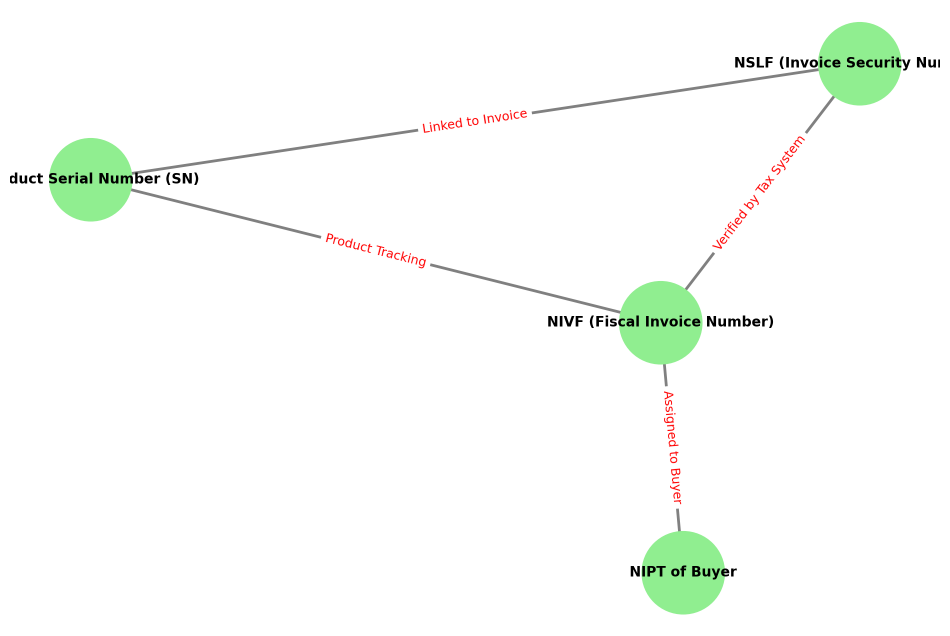 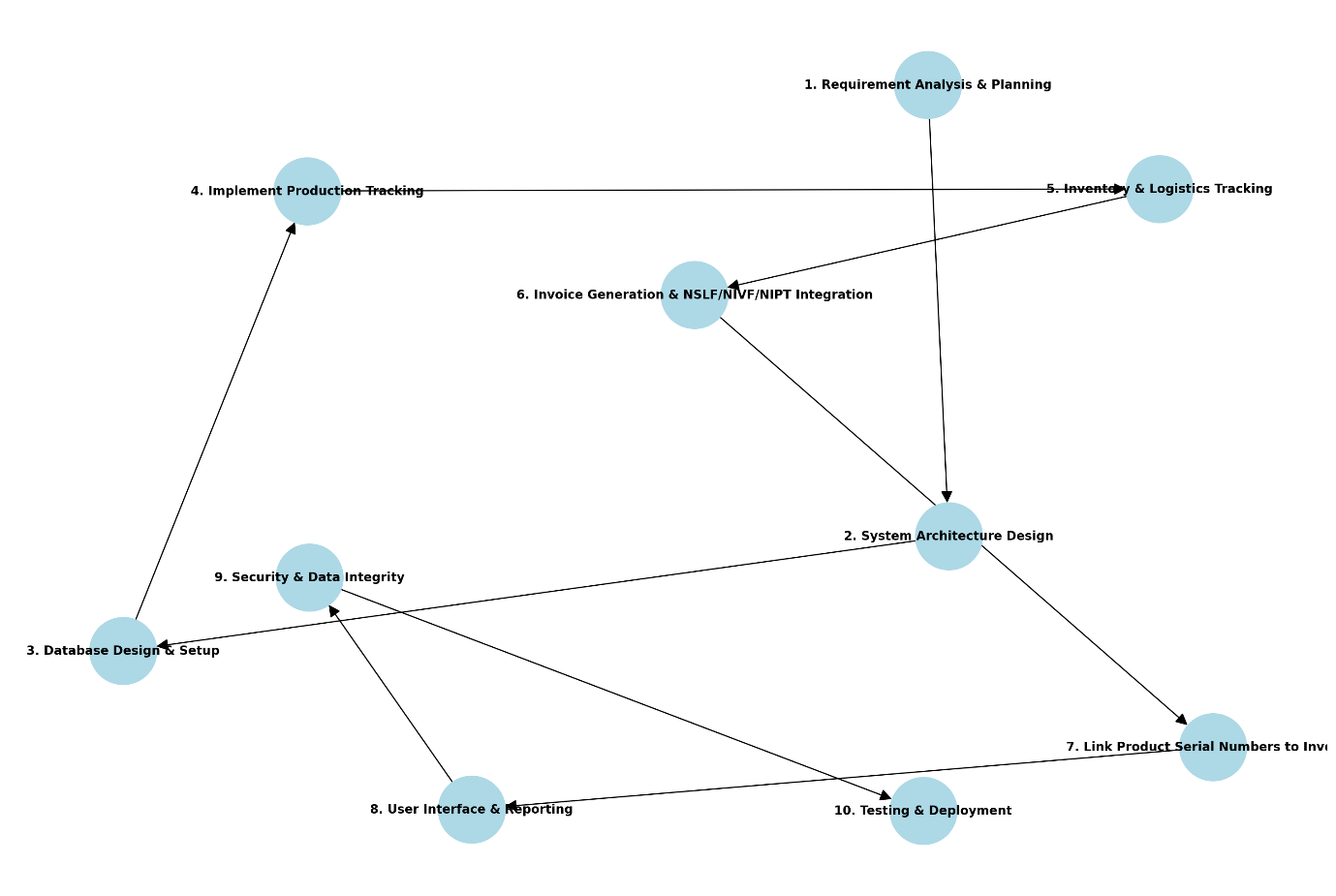 Table 1- Technological Card- Beef Sausages
System Features
Benefits of the System
- Enhanced regulatory compliance
- Improved operational efficiency
- Increased customer trust and transparency
- Streamlined product recall processes
- Real-time tracking of product batches
- Historical data storage and retrieval
- User-friendly interface for staff
Regulatory Compliance
Implementation Challenges
- Albanian food safety laws
- EU food safety regulations
- Compliance with HACCP principles
- Integration with tax authority systems for invoicing
- Development time and resource allocation
- Staff training and adaptation to new processes
- Ensuring data security and integrity
Project Timeline
1. Requirement Analysis – Month 2-3
2. System Design – Month 4-7
3. Development and Testing – Month 8-14
4. Deployment and Training – Month 15-17
5. Full Implementation – Month 18-22
Expected Outcomes
- Fully integrated traceability system

- Improved food safety compliance

- Streamlined operations and inventory management

- Increased transparency and customer satisfaction
Thank you for your attention!
Q&A